Beliefs about Deity Module – all past questions
Describe why some Christians believe that God chooses to intervene in the world
Describe one reason a Christian might give for believing in God
Describe one way Christians believe God intervenes in the world through Jesus
What do Christians believe about Jesus
Describe how the Holy Spirit affects Christians
What is meant by the term ‘belief’?
What is meant by the term ‘deity’?
What is a miracle?
What does monotheism mean?
Give one word that describes God’s
Give two examples of how God intervenes in the world
Give two examples of Christian miracles
State two Christian beliefs about the Holy Spirit
State two Christian beliefs about the nature of God
Give one word that describes the nature of God and explain what it means
c
a
b
Explain what Christians believe about the nature of God
Explain why there are different beliefs about miracles within Christianity
Explain the different responses of Christians to miracles
Explain Christian beliefs about miracles
Explain why Christians believe God exists
Belief in God is not reasonable
God cannot be described
People should believe in a creator God
There is a lot of evidence to prove there is a God
It is important for Christians to believe in miracles
e
d
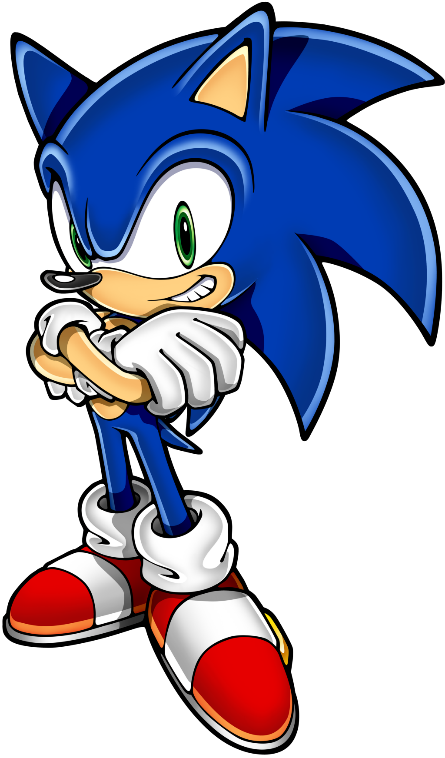 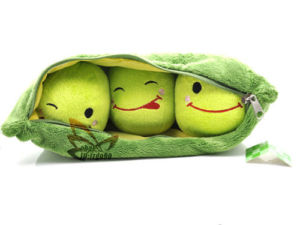